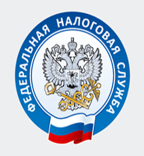 УПРАВЛЕНИЕ ФЕДЕРАЛЬНОЙ НАЛОГОВОЙ СЛУЖБЫ ПО РЕСПУБЛИКЕ ТАТАРСТАН
Льготы по имущественным налогам для граждан
Транспортный налог
Земельный налог
Не  облагается 
600 кв.м. по одному земельному участку, которым владеют:
Право на льготу на одно транспортное  средство
 имеют:
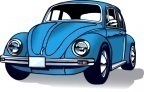 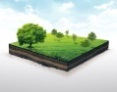 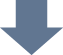 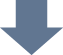 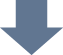 Герои СССР,Герои РФ, Чернобыльцы и приравненные к ним категории граждан
Участники ВОВ 
(при  мощности двигателя до 110 л.с)
Инвалиды 1 и 2 группы, инвалиды с детства, дети-инвалиды
Герои СССР ,Герои РФ, Чернобыльцы и приравненные к ним категории граждан
Пенсионеры, лица предпенсионного возраста;
граждане, имеющие 3-х и более детей
Участники ВОВ, ветераны и инвалиды боевых действий
Инвалиды 1 и 2 группы 
(при  мощности двигателя до 100л.с. или по легковым автомобилям, специально оборудованные для использования инвалидами с любой мощностью)
Налог на имущество физических лиц
Не облагаются  по 7 кв.м. по   жил. дому  и по  5 кв.м. по квартире, принадлежащим:
Не облагаются  по 1 объекту:
-квартира, часть  квартиры, комната;
-жилой дом, часть жилого дома;
-гараж, машино-место, 
которыми владеют:
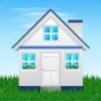 Предоставляется льгота в отношении отдельных видов имущества
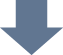 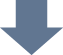 гражданам, имеющим 3-х и более детей, в расчете на каждого ребенка
Индивидуальным предпринимателям, применяющим специальные налоговые режимы.
Гражданам, владеющим творческими мастерскими, ателье, студиями
Инвалиды 1 и 2 группы, инвалиды с детства, дети-инвалиды.
Герои СССР ,Герои РФ, Чернобыльцы и приравненные к ним категории граждан
Участники ВОВ, ветераны и инвалиды боевых действий. Пенсионеры, лица предпенсионного возраста.
С 2019 года для отдельных категорий граждан (пенсионеров, инвалидов, многодетных граждан) установлен беззаявительный порядок предоставления налоговых льгот.
Если предусмотренная льгота не учтена в налоговом уведомлении, необходимо  обратиться с соответствующим заявлением в любой налоговый орган:
непосредственно или по почте; 
через «Личный кабинет налогоплательщика для физических лиц»; 
через  МФЦ «Мои документы».

С заявлением можно обратиться в течении года!
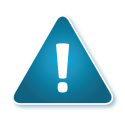 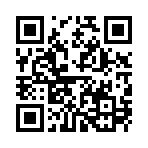 Полную информацию об установленных налоговых 
льготах (по всем видам налогов во всех муниципальных образованиях) можно уточнить  в интернет-сервисе «Справочная информация о ставках и льготах по имущественным налогам».
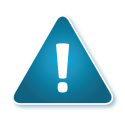 www. nalog.ru телефон 8-800-222-222